SoLR World Food Week 2023Monday 16th October to Friday 20th October
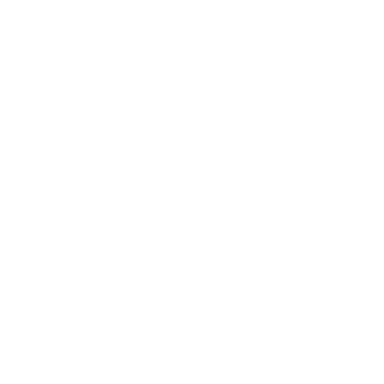 Ask colleagues to bring in a dish from around the world. Label ingredients and allergens
Pick a day when colleagues are in the office and add it to your promotional posters
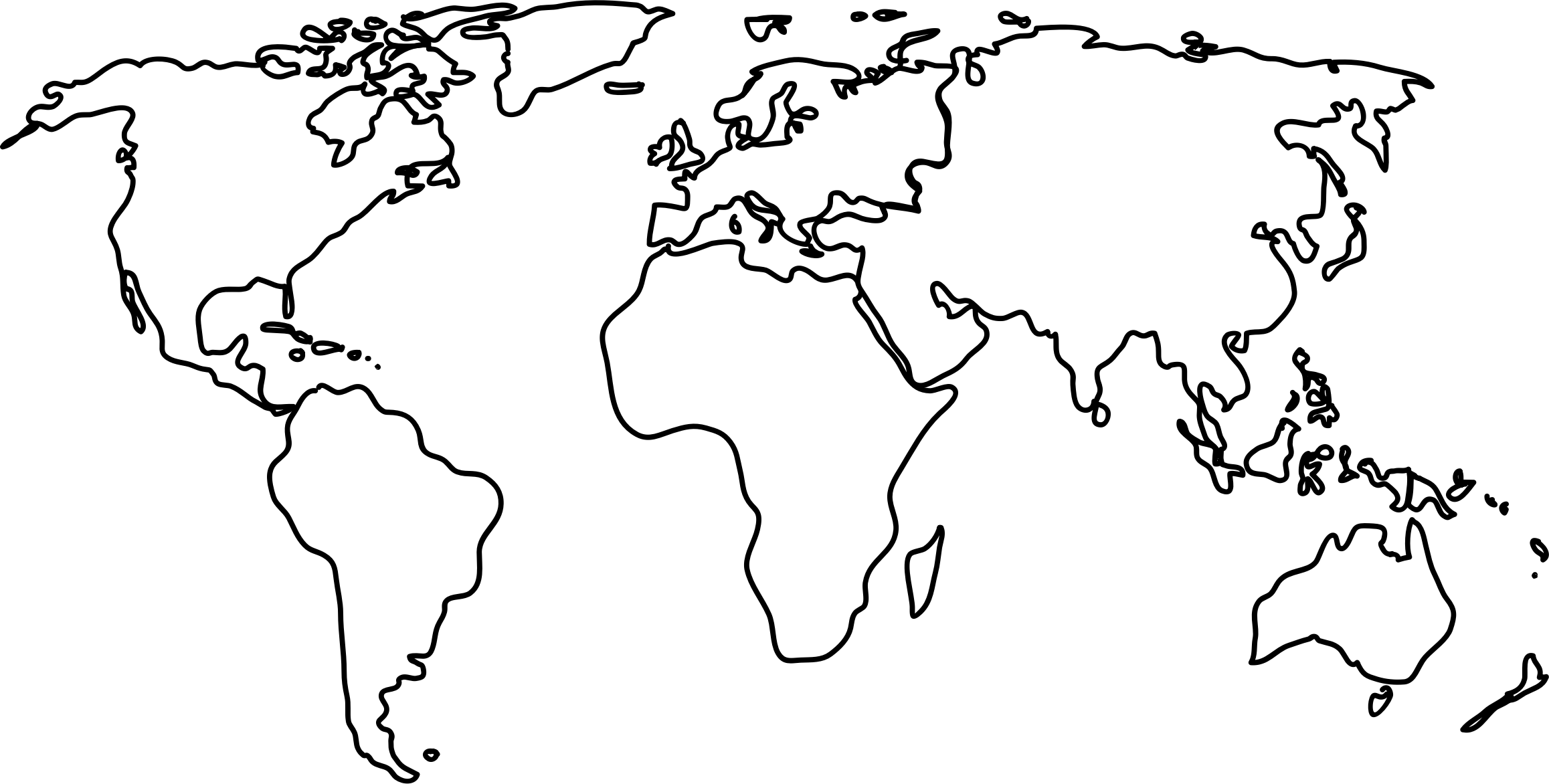 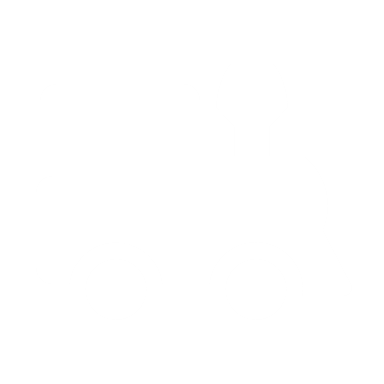 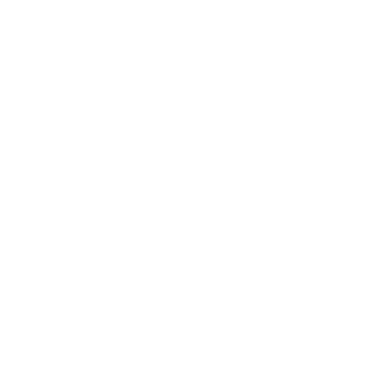 Place a donations bucket for people to donate to our chosen charity The Ocean Cleanup in return for a plate of food
Share food, stories, network and promote Land Referencing!
Find a space to host the event that is accessible for all
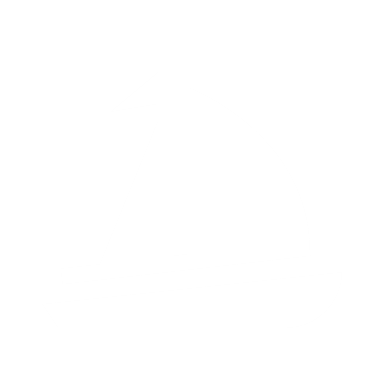 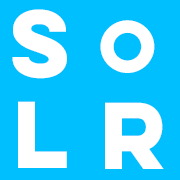 YOUR 2023 GUIDE
SoLR.org.uk